Оцінка і прогноз якості земель
Лектор: Барвінський А.В.,
кандидат сільськогосподарських наук,
доцент кафедри управління земельними ресурсами
Модуль 2. Трансформація якості земель сільськогосподарського призначення під впливом деградаційних процесів
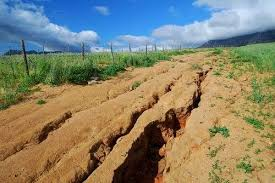 Тема 5. Вплив ерозійних процесів на стан сільськогосподарських земель та прогноз їх якості
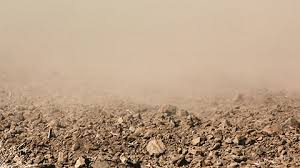 План лекції:
1. Критерії і показники оцінки ерозійних процесів
2. Прогнозування ерозійних процесів
3. Заходи щодо поліпшення стану еродованих земель
Інформаційні джерела:
1. Оцінка і прогноз якості земель /Барвінський А.В., Тихенко Р.В. – Підручник  (Рекомендовано НУБіП України, протокол №11 від 24.06.15 р.).-Київ: Медінформ, 2015.-642 с.
2. Алгоритм оцінки і прогнозу якості земель /Практикум з дисципліни «Оцінка і прогноз якості земель»/Рекомендовано до друку Вченою радою ННІ земельних ресурсів та правознавства НУБіП України (протокол №7 від 7 квітня 2012 року) /А.В.Барвінський, Р.В.Тихенко. –Київ: Центр інформаційних технологій, 2012.-136с. 
3. Структура земельного фонду України та динаміка його змін /Електронний ресурс.- Режим доступу:
http://land.gov.ua/info/struktura-zemelnoho-fondu-ukrainy-ta-dynamika-ioho-zmin/
4. Охорона грунтів від ерозії та дефляції /Електронний ресурс. -Режим доступу: http://geoknigi.com/book_view.php?id=760
Критерії кількісної оцінки водної ерозії:
Причини необ'єктивності кількісної інформаціїпро фактичну еродованість грунтів
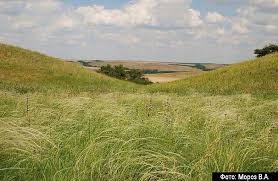 Еродовані грунти північних схилів можуть діагностуватися як повнопрофільні, а короткопрофільні нееродовані грунти південних схилів як еродовані
Методи діагностики ступеня еродованості схилових грунтів
Спосіб визначення ступеня еродованості ґрунтів за потужністю втраченого шару/Патент на винахід. Бюл. №3 від 30.06.97.Автори: Булигін С.Ю., Бреус Н.М., Греков В.О., Семиноженко Т.О.
Оцінка фактичного стану
Інтенсивність фактичних середньорічних втрат ґрунту, т/га
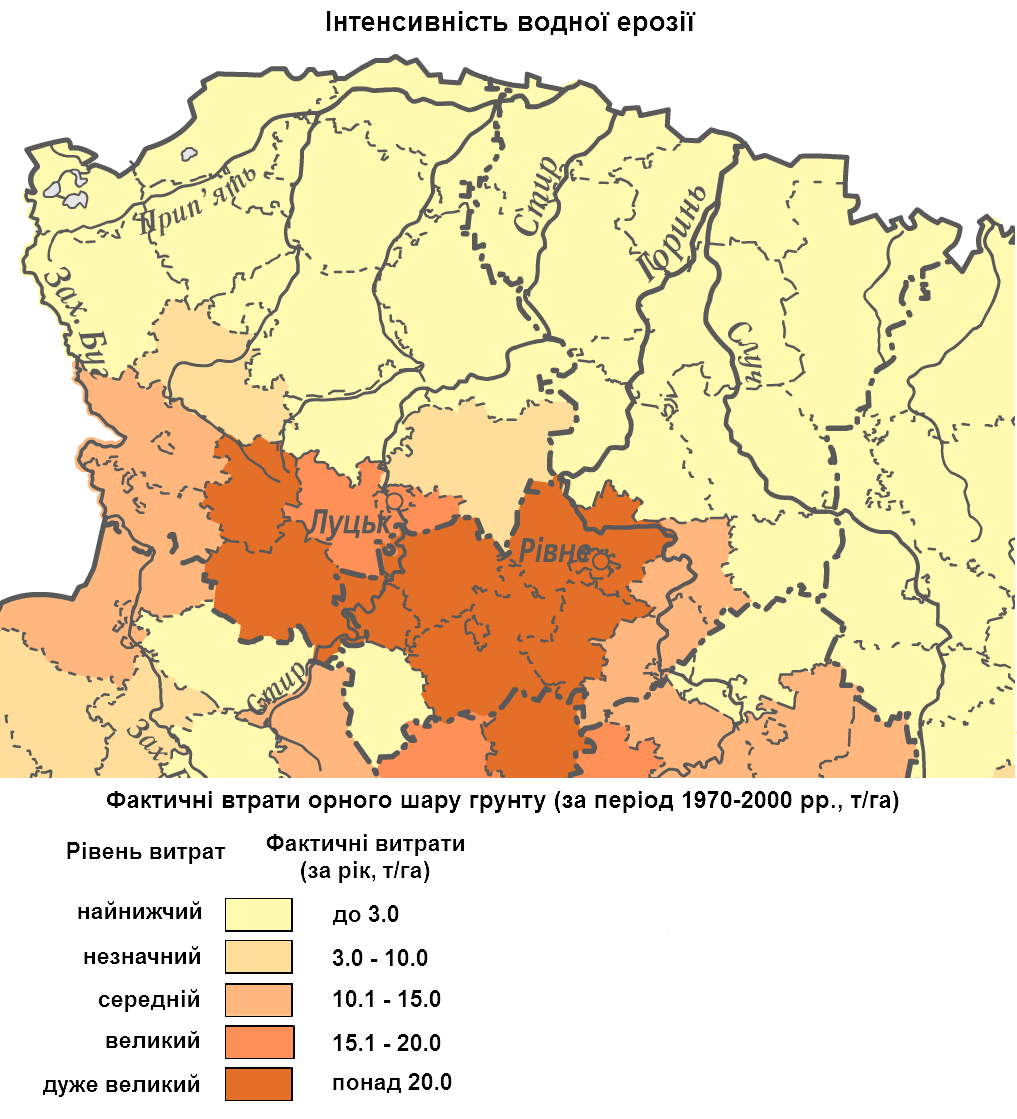 Еродованість грунтів України
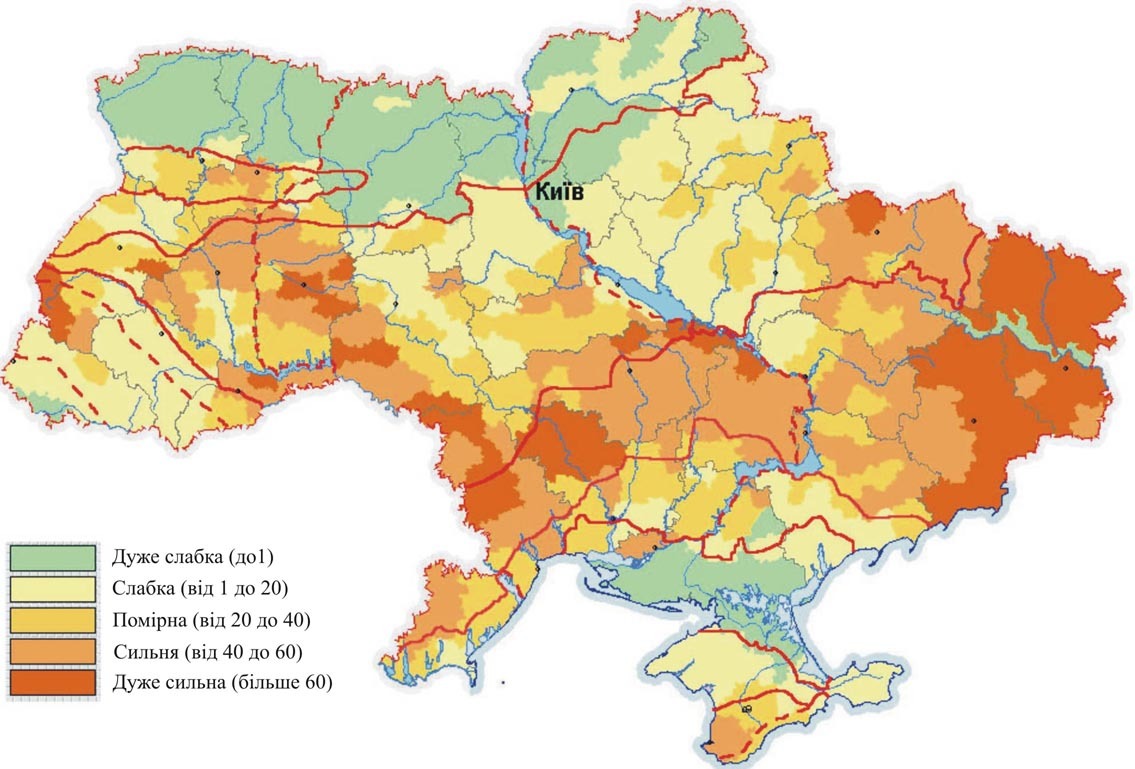 Коефіцієнт еродованості (К)
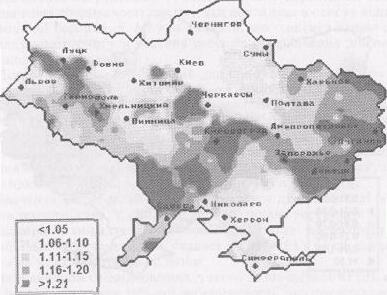 Змив ґрунту 10-% забезпеченості (т/га за рік)
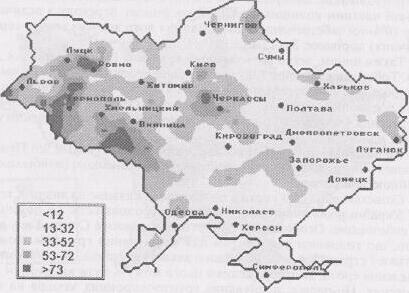 Оцінка потенційної ерозійної небезпеки
Класифікація ерозійної небезпеки
Індекс збереження ґрунтів
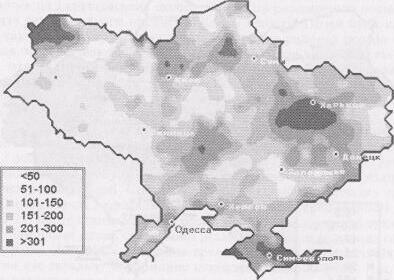 Коефіцієнт реалізації ерозійної небезпеки (відношення фактичного змиву до потенційного)
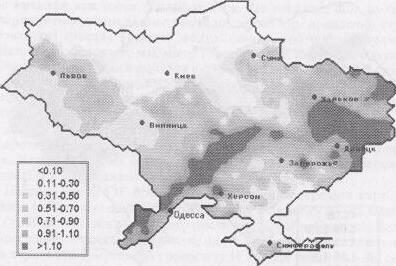 Нормативи для непрямої оцінки ерозійної небезпеки
Розораність території, %
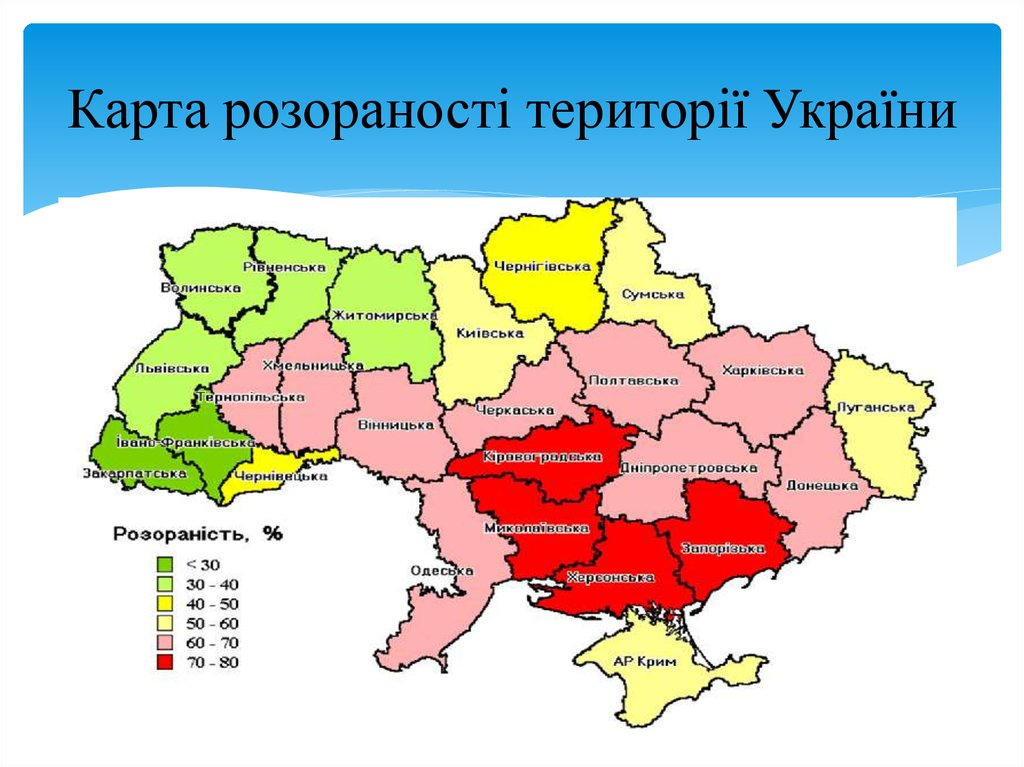 Еродованість ріллі, %
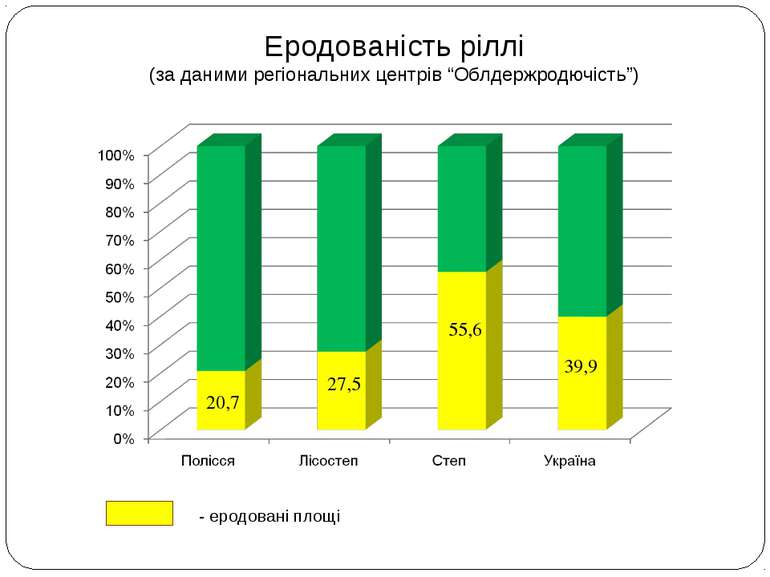 Частка ріллі на ухилах 0-20, %
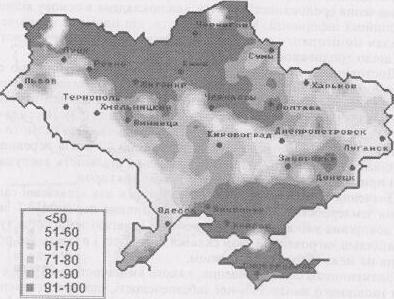 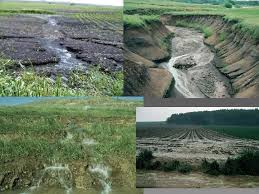 Модель водної ерозії
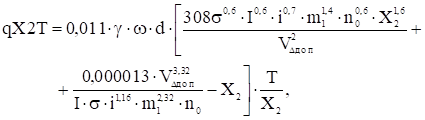 де: (qX2T) - прогноз твердих втрат, т/га
 - щільність складення твердої фази грунту, т/м3
- середня частота пульсаційної швидкості, с-1
D - середній діаметр агрегатів, м
І - середня інтенсивність опадів, м/с
 - коефіцієнт стоку;
і - ухил поверхні (tg)
m1 - коефіцієнт, який враховує відхилення характеру руху рівного шару води за Костяковим (1960)
n0 - коефіцієнт шорсткості
Х2 - довжина ділянки активної ерозії, м
Vдоп - допустима (нерозмиваюча) швидкість, м/с
Т - термін випадіння еродуючої частки опадів, с
Показники діагностики вітрової ерозії
Максимальна швидкість вітру під час пилових бур 20-% забезпеченості (м/с)
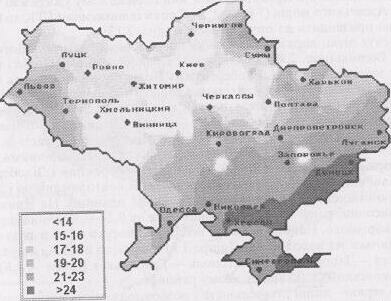 Середньорічна тривалість пилових бур (годин)
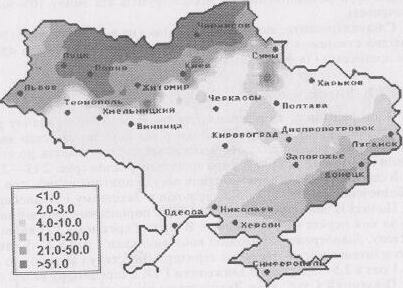 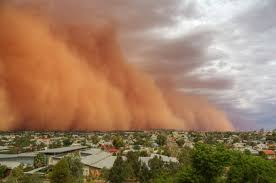 Модель вітрової ерозії
Ep=10a-bk×0,1KsVср.max3×t/Vаер3



де Ер - потенційно можливі втрати ґрунту, т/га за рік
а, b - коефіцієнти, які залежать від генезису, основних  властивостей ґрунту
k - грудкуватість поверхневого шару ґрунту, %
Ks - коефіцієнт руйнування агрегатів
t - кількість годин з проявленням вітрової ерозії за рік
Vmах - середня максимальна швидкість вітру конкретного району, м/с
Vaeр - базова швидкість вітрового потоку в аеродинамічній трубі, м/с
0,1 - перерахування з г/м2 за хвилину на т/га в рік
Заходи щодо поліпшення стану еродованих земель
Переваги та недоліки агротехнічних протиерозійних заходів
Висновки
Ерозійні процеси, спричинені надмірним антропогенним навантаженням на земельні ресурси, суттєво знижують якість земель

Найбільш ефективне вирішення проблеми захисту сільськогосподарських земель від ерозійних процесів - перехід до формування екологічно стійких агроландшафтів

Тип протиерозійно упорядкованого агроландшафту визначається співвідношенням небезпеки водної та вітрової ерозії з урахуванням всіх інших негативних процесів і явищ
Контрольні питання для самоперевірки:
1. Назвіть основні групи критеріїв кількісної оцінки водної ерозії.
2. Як визначається індекс збереження грунтів?
3. Назвіть показники оцінки потенційної ерозійної небезпеки.
4. Основні критерії оцінки вітрової ерозії?
5. Чим відрізняються поняття фактичного прояву еродованості і ерозійної небезпеки?
Дякую за увагу !